Fundamentals of Mass Transfer Processes, Molar Flux
Assist.  Profess. Dr. Eng. Alaa D. Jawad Al-Bayati
Assist. Proff. Dr. Eng. Alaa Dhari Jawad   Al-Mustaqbal University college  3rd stage
Assist. Proff. Dr. Eng. Alaa Dhari Jawad   Al-Mustaqbal University college  3rd stage
Assist. Proff. Dr. Eng. Alaa Dhari Jawad   Al-Mustaqbal University college  3rd stage
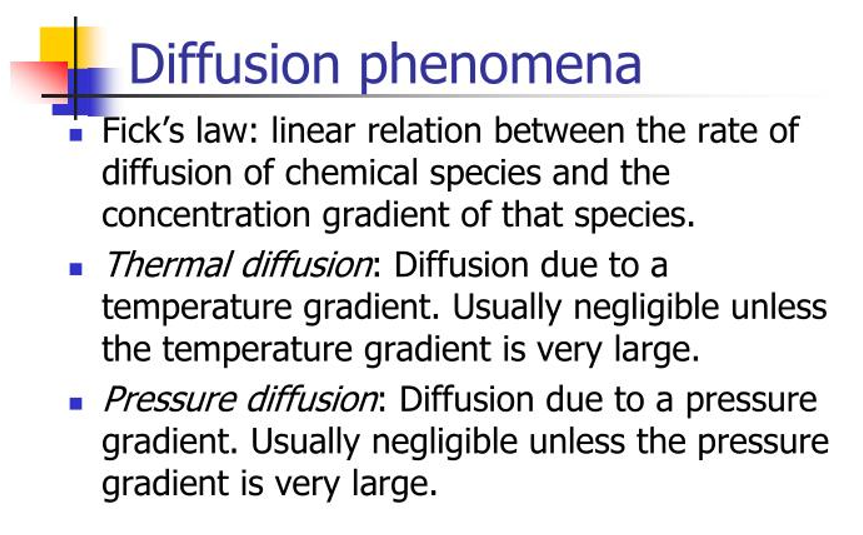 Assist. Proff. Dr. Eng. Alaa Dhari Jawad   Al-Mustaqbal University college  3rd stage
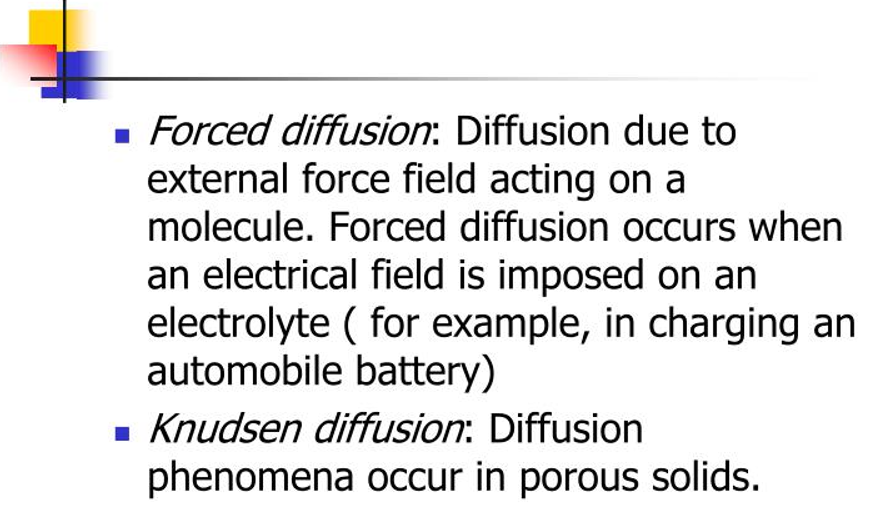 Assist. Proff. Dr. Eng. Alaa Dhari Jawad   Al-Mustaqbal University college  3rd stage
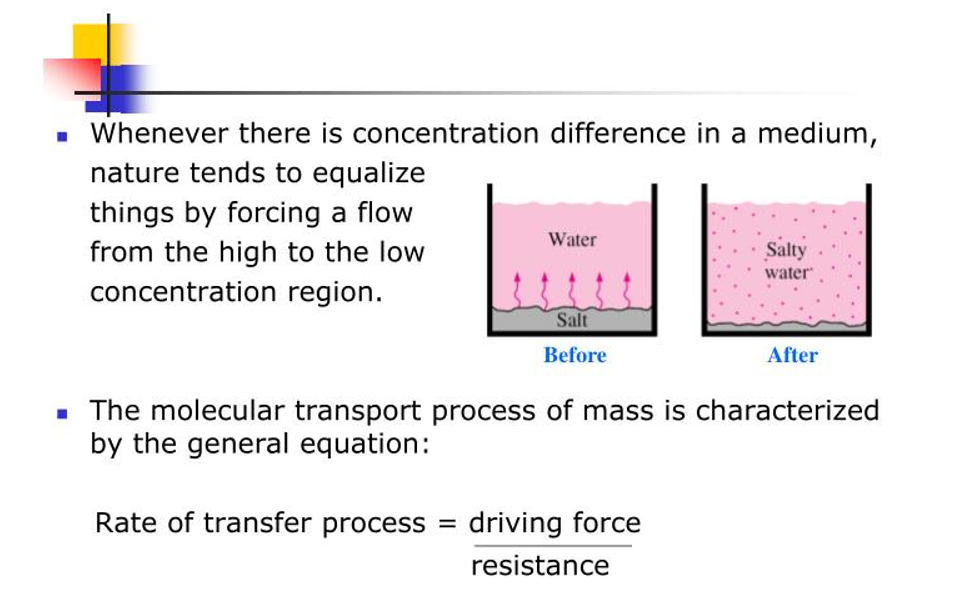 Assist. Proff. Dr. Eng. Alaa Dhari Jawad   Al-Mustaqbal University college  3rd stage
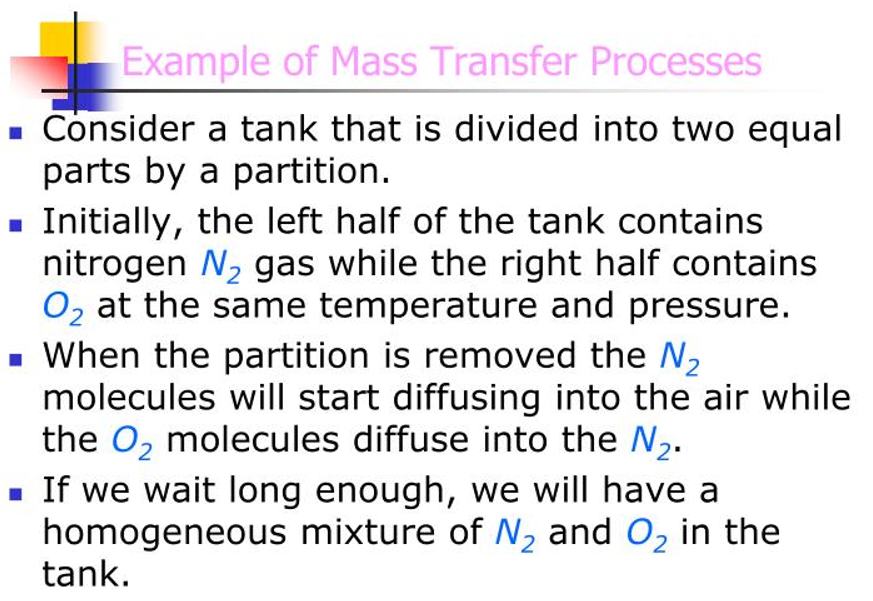 Assist. Proff. Dr. Eng. Alaa Dhari Jawad   Al-Mustaqbal University college  3rd stage
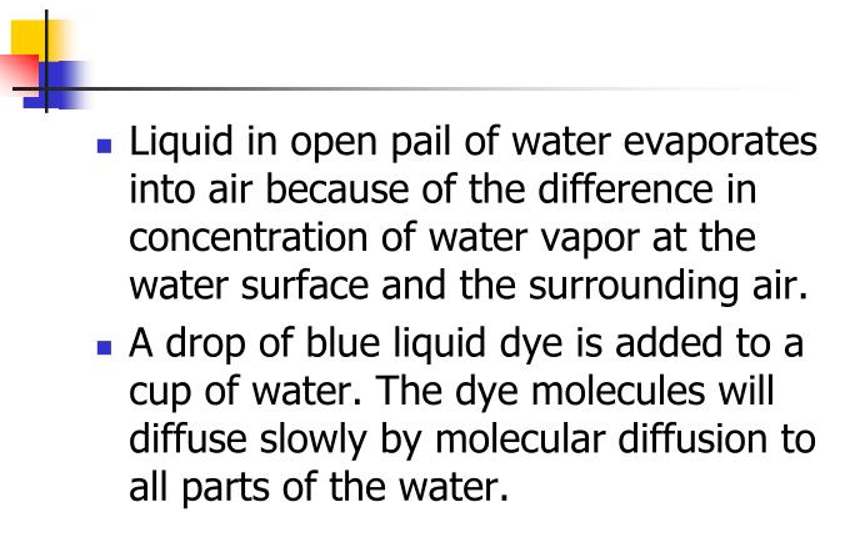 Assist. Proff. Dr. Eng. Alaa Dhari Jawad   Al-Mustaqbal University college  3rd stage
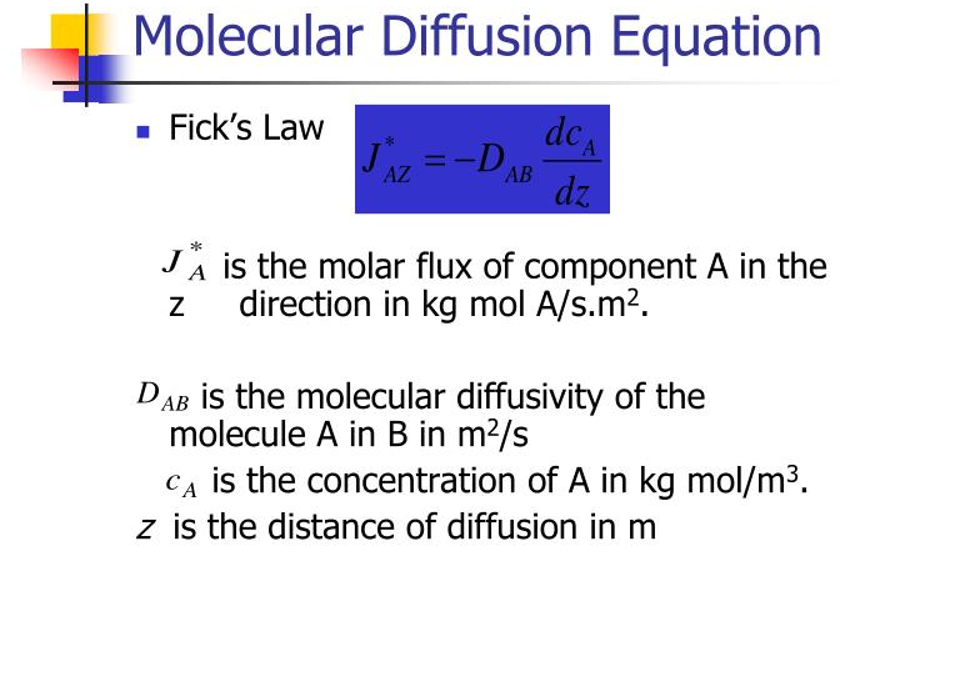 Assist. Proff. Dr. Eng. Alaa Dhari Jawad   Al-Mustaqbal University college  3rd stage
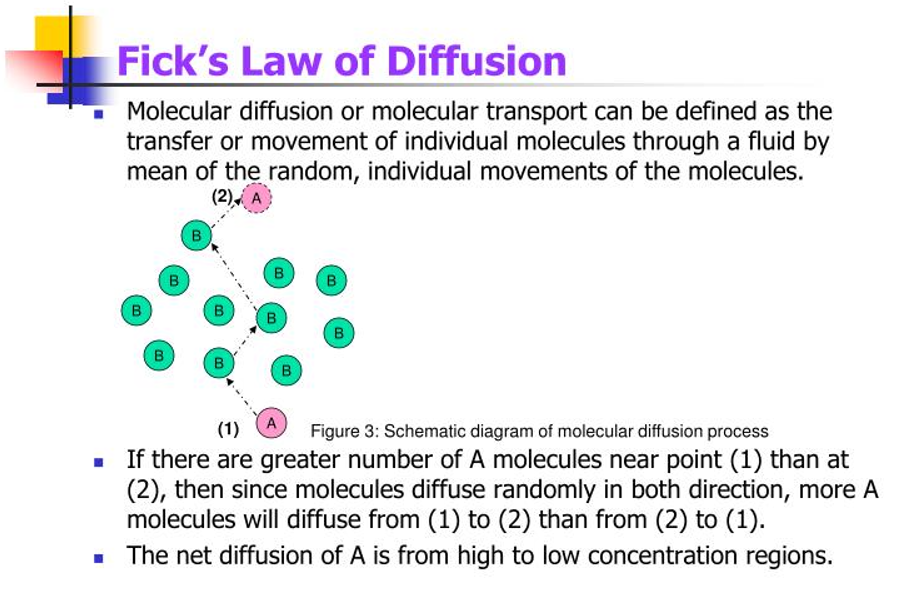 Assist. Proff. Dr. Eng. Alaa Dhari Jawad   Al-Mustaqbal University college  3rd stage
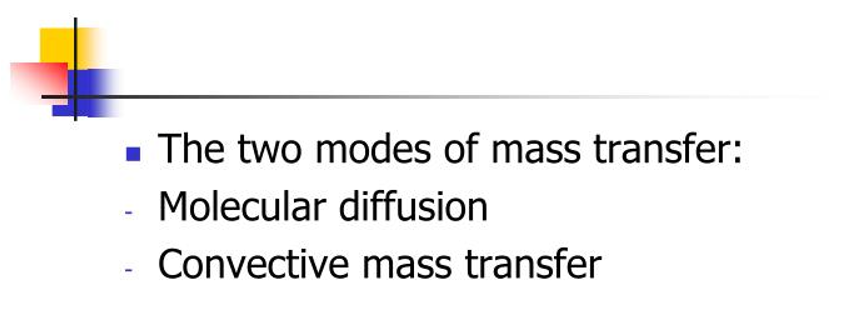 Assist. Proff. Dr. Eng. Alaa Dhari Jawad   Al-Mustaqbal University college  3rd stage
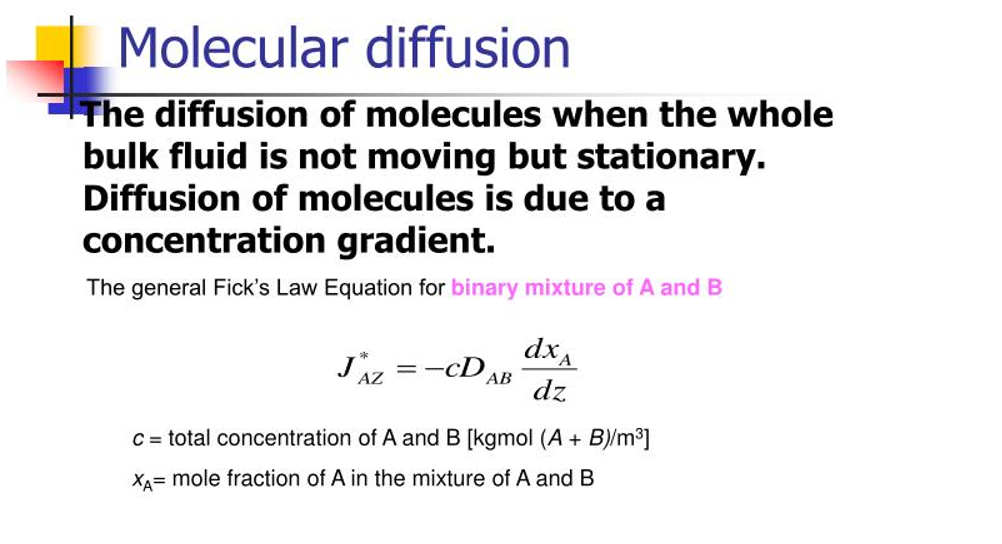 Assist. Proff. Dr. Eng. Alaa Dhari Jawad   Al-Mustaqbal University college  3rd stage
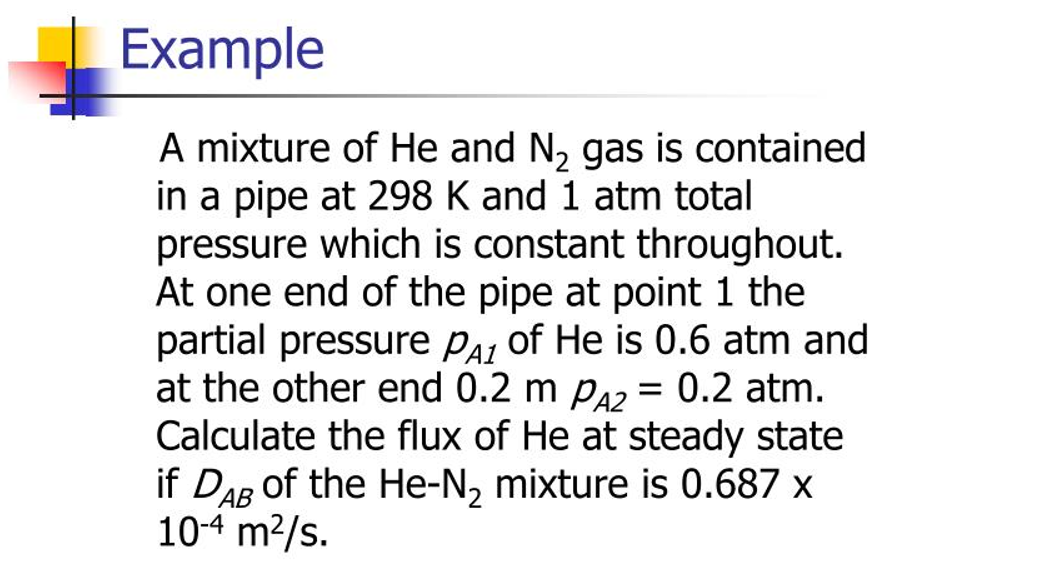 Assist. Proff. Dr. Eng. Alaa Dhari Jawad   Al-Mustaqbal University college  3rd stage
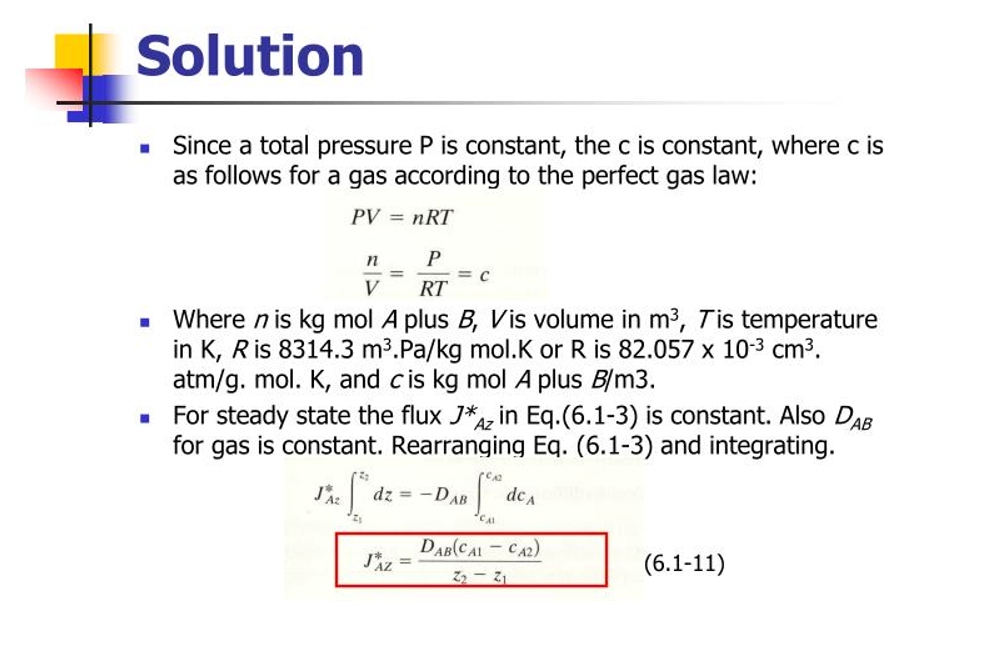 Assist. Proff. Dr. Eng. Alaa Dhari Jawad   Al-Mustaqbal University college  3rd stage
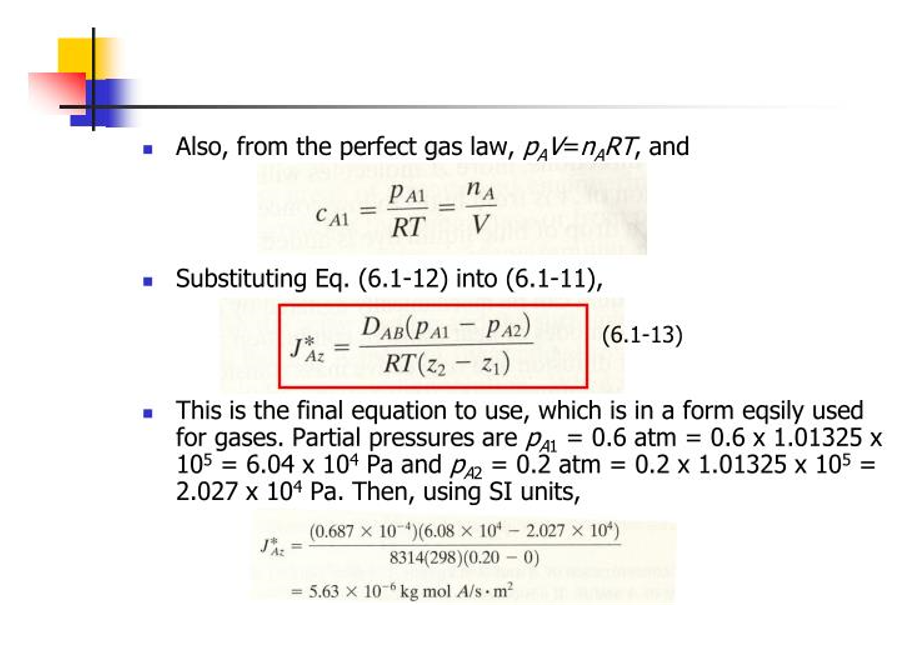 Assist. Proff. Dr. Eng. Alaa Dhari Jawad   Al-Mustaqbal University college  3rd stage
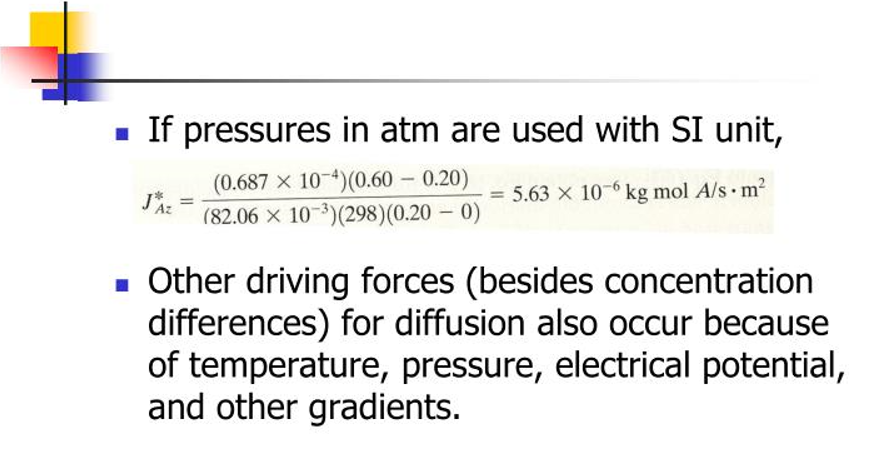 Assist. Proff. Dr. Eng. Alaa Dhari Jawad   Al-Mustaqbal University college  3rd stage
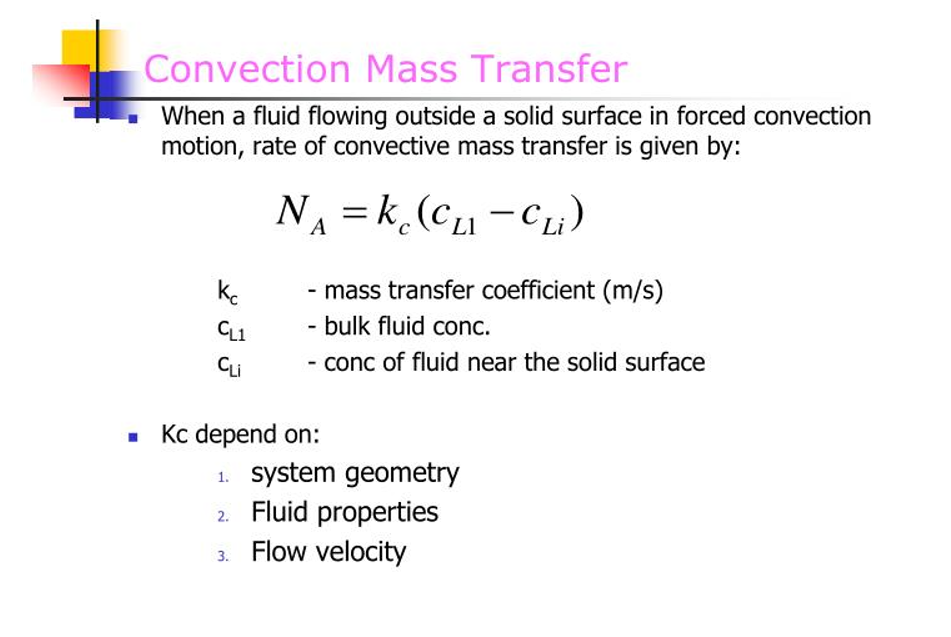 Assist. Proff. Dr. Eng. Alaa Dhari Jawad   Al-Mustaqbal University college  3rd stage
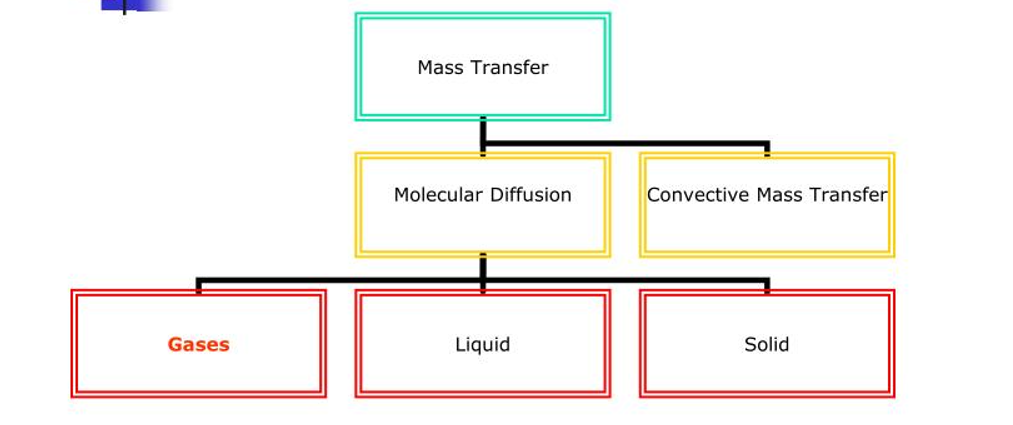 Assist. Proff. Dr. Eng. Alaa Dhari Jawad   Al-Mustaqbal University college  3rd stage
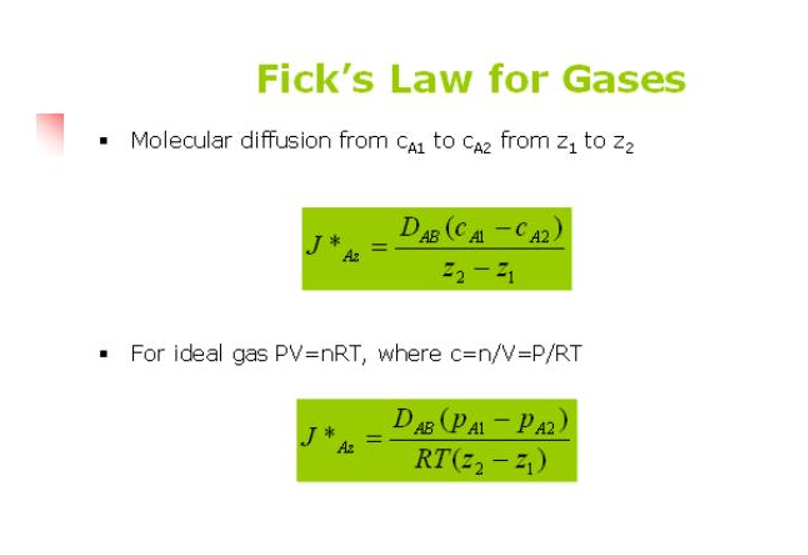 Assist. Proff. Dr. Eng. Alaa Dhari Jawad   Al-Mustaqbal University college  3rd stage
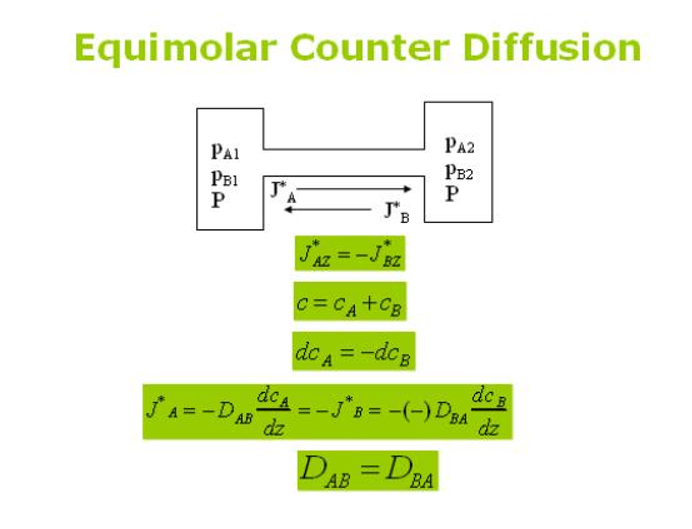 Assist. Proff. Dr. Eng. Alaa Dhari Jawad   Al-Mustaqbal University college  3rd stage
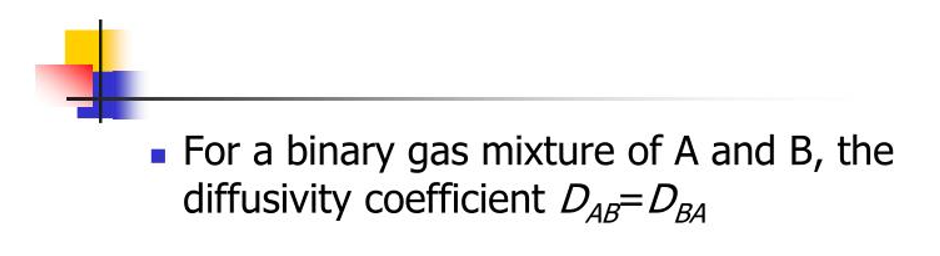 Assist. Proff. Dr. Eng. Alaa Dhari Jawad   Al-Mustaqbal University college  3rd stage
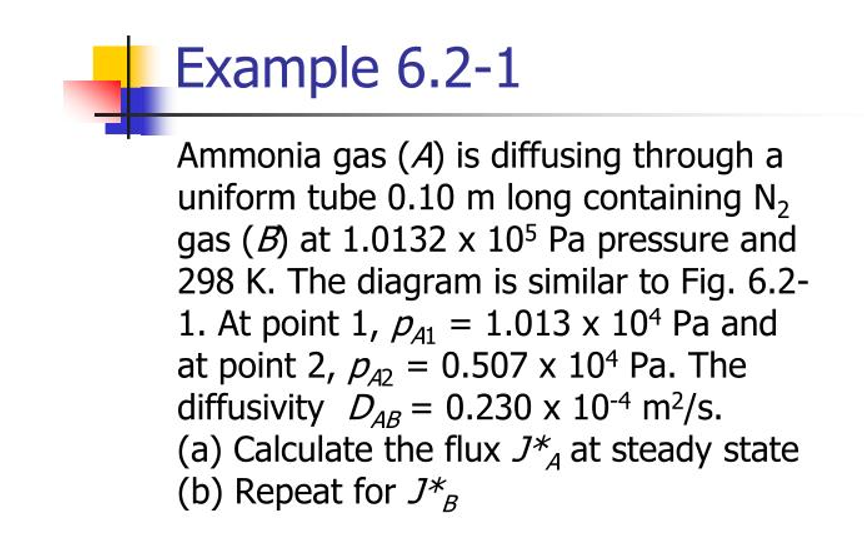 Assist. Proff. Dr. Eng. Alaa Dhari Jawad   Al-Mustaqbal University college  3rd stage
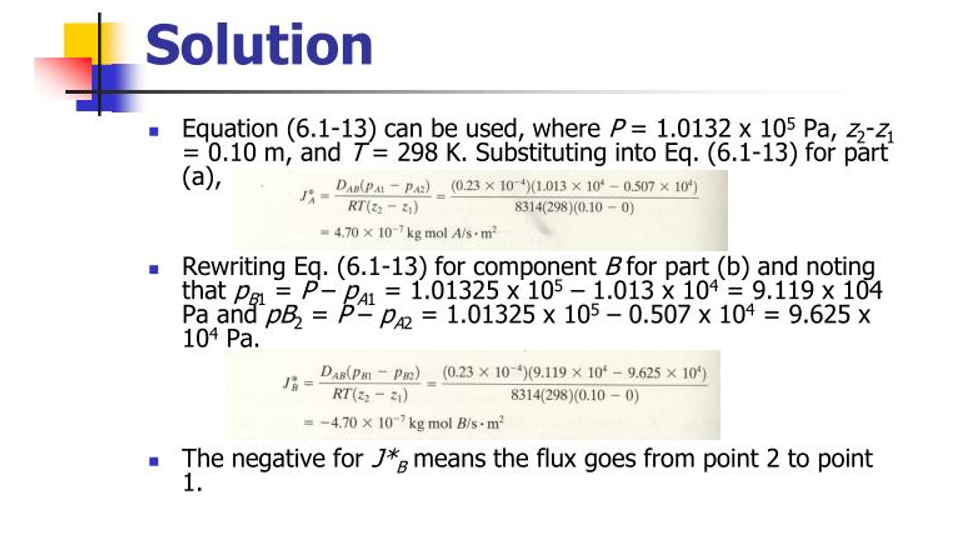 Assist. Proff. Dr. Eng. Alaa Dhari Jawad   Al-Mustaqbal University college  3rd stage
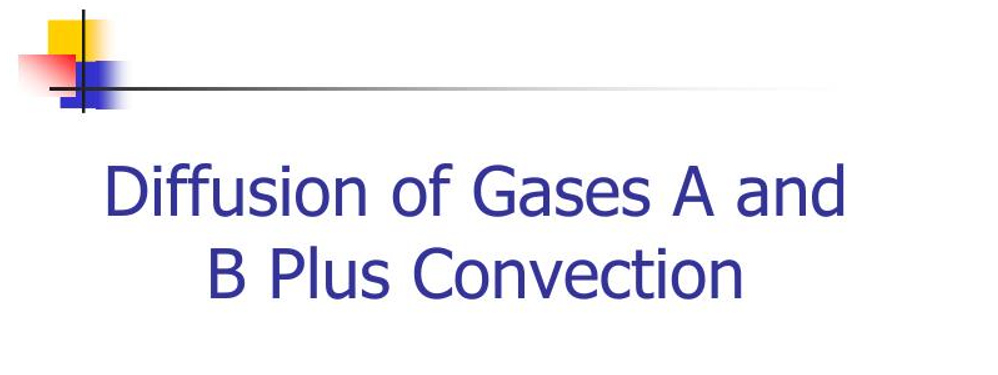 Assist. Proff. Dr. Eng. Alaa Dhari Jawad   Al-Mustaqbal University college  3rd stage
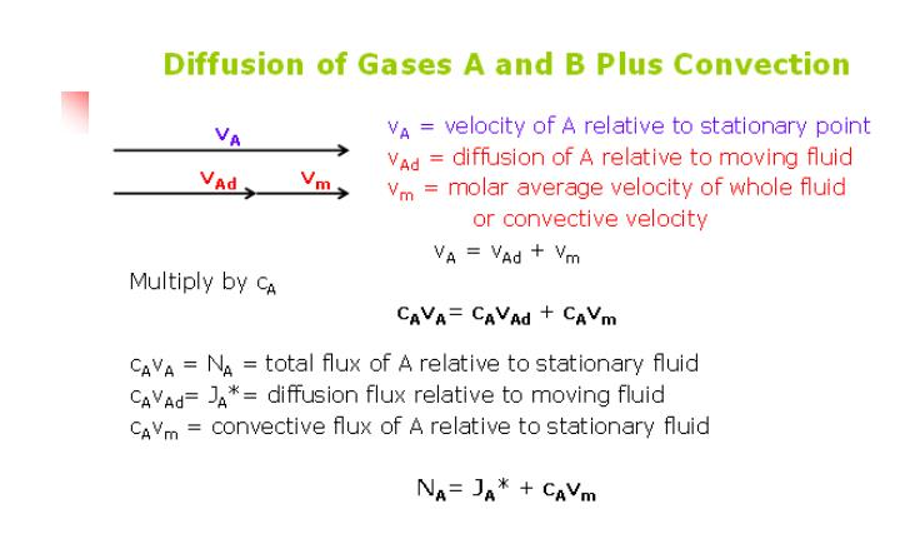 Assist. Proff. Dr. Eng. Alaa Dhari Jawad   Al-Mustaqbal University college  3rd stage
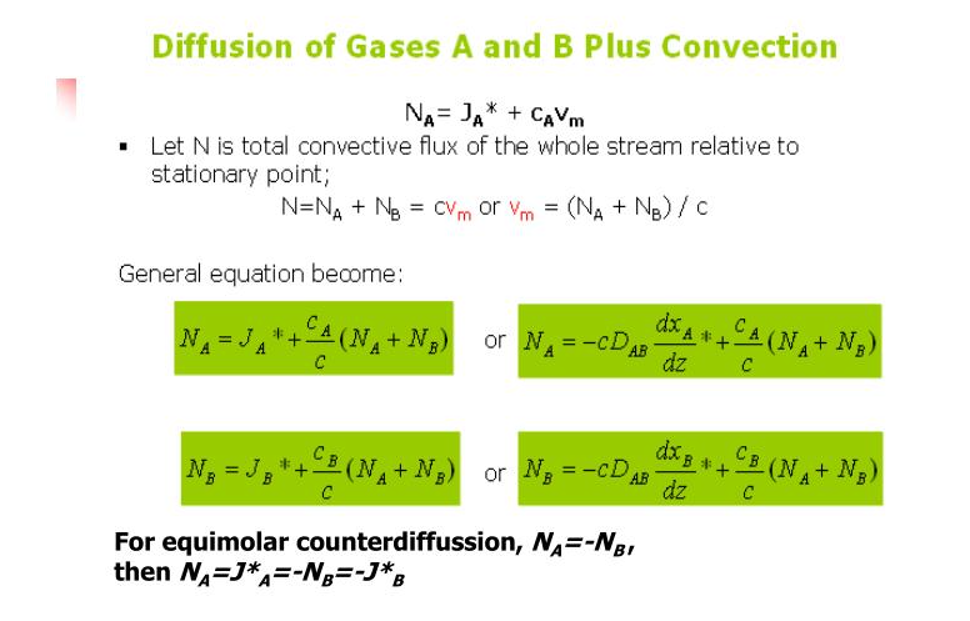 Assist. Proff. Dr. Eng. Alaa Dhari Jawad   Al-Mustaqbal University college  3rd stage
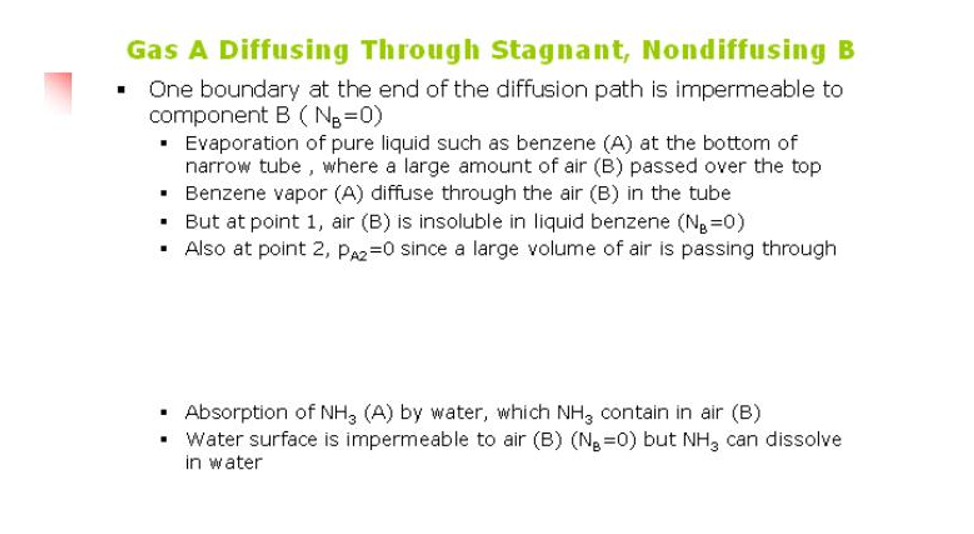 Assist. Proff. Dr. Eng. Alaa Dhari Jawad   Al-Mustaqbal University college  3rd stage
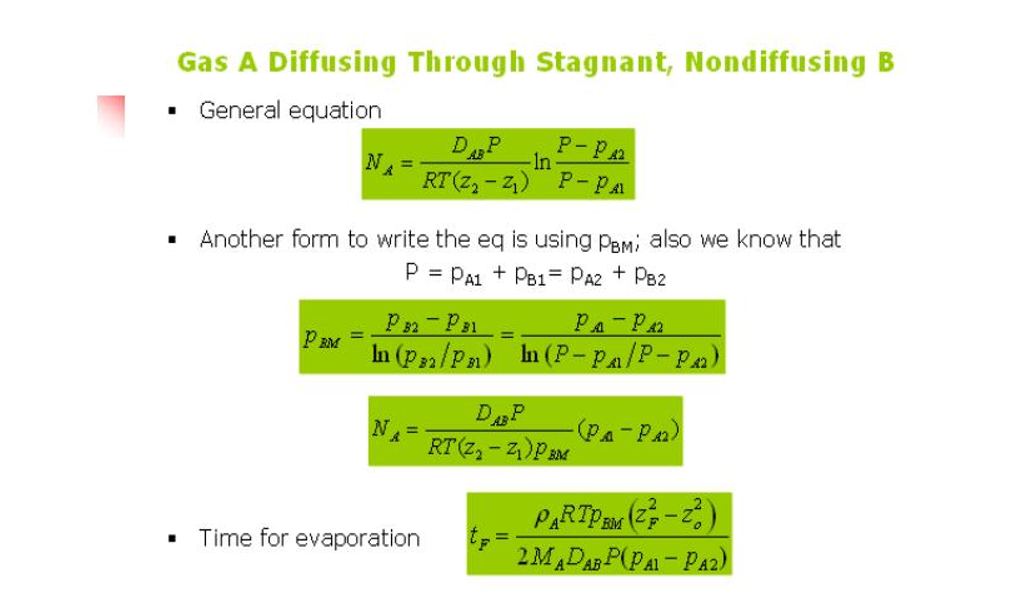 Assist. Proff. Dr. Eng. Alaa Dhari Jawad   Al-Mustaqbal University college  3rd stage
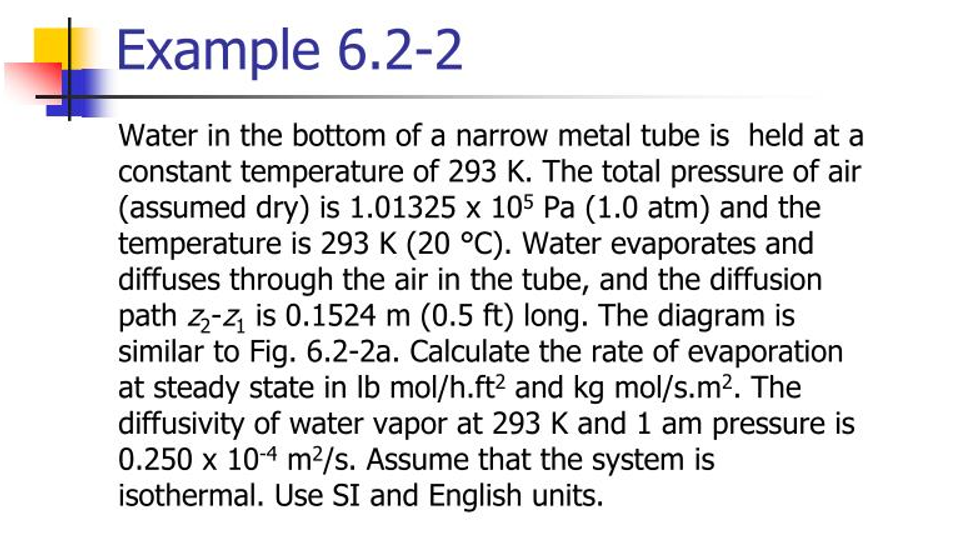 Assist. Proff. Dr. Eng. Alaa Dhari Jawad   Al-Mustaqbal University college  3rd stage
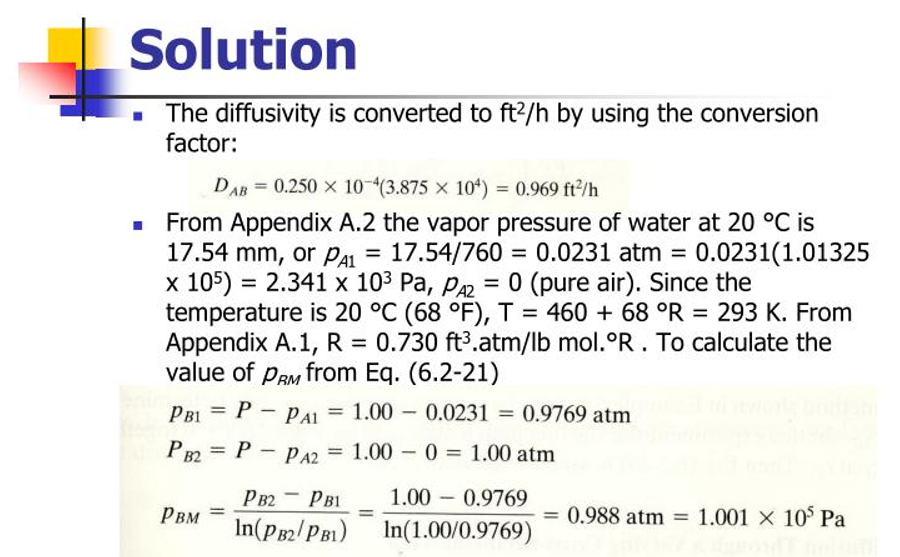 Assist. Proff. Dr. Eng. Alaa Dhari Jawad   Al-Mustaqbal University college  3rd stage
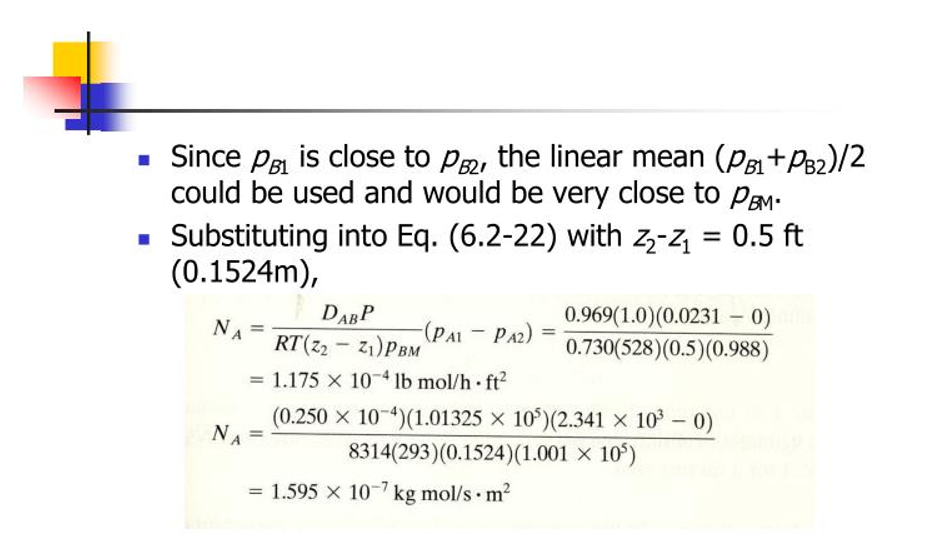 Assist. Proff. Dr. Eng. Alaa Dhari Jawad   Al-Mustaqbal University college  3rd stage
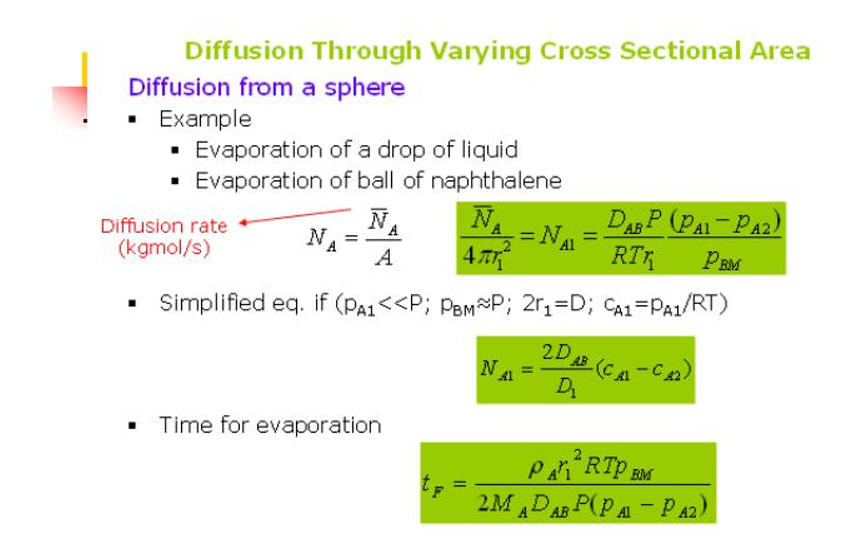 Assist. Proff. Dr. Eng. Alaa Dhari Jawad   Al-Mustaqbal University college  3rd stage
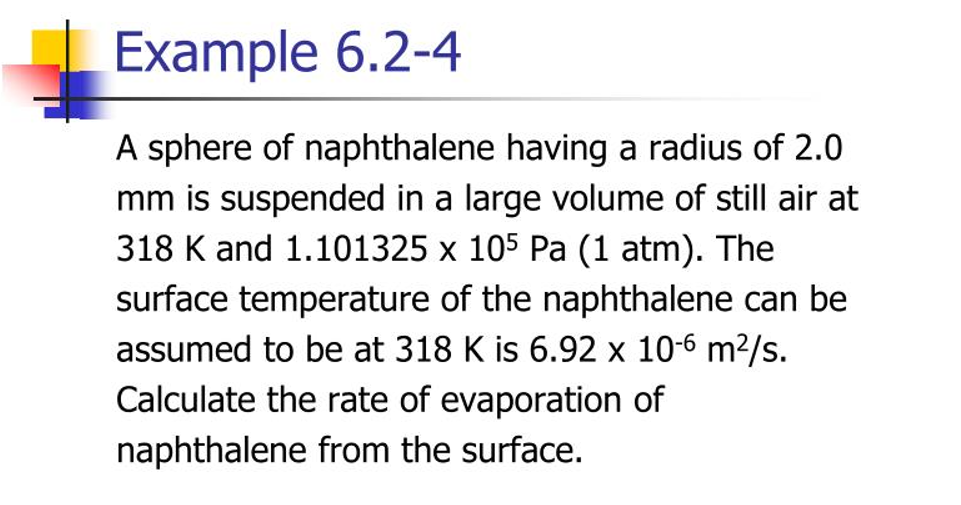 Assist. Proff. Dr. Eng. Alaa Dhari Jawad   Al-Mustaqbal University college  3rd stage
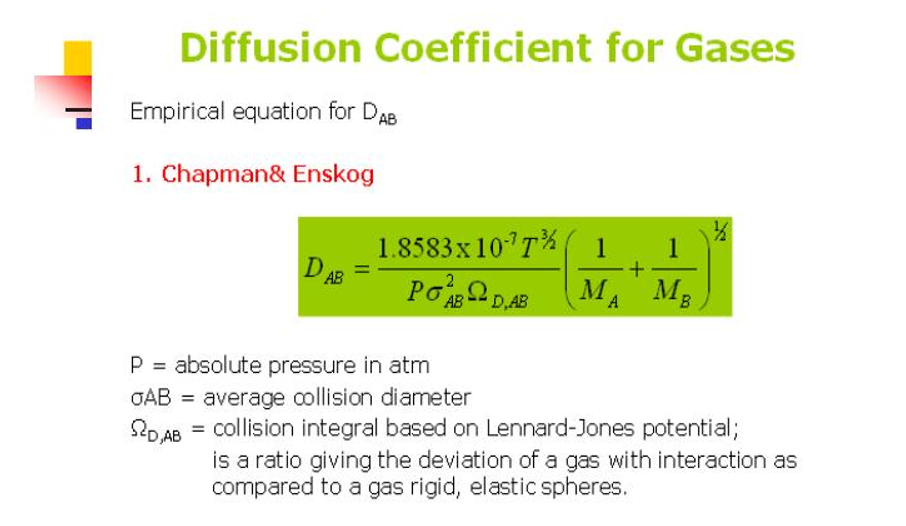 Assist. Proff. Dr. Eng. Alaa Dhari Jawad   Al-Mustaqbal University college  3rd stage
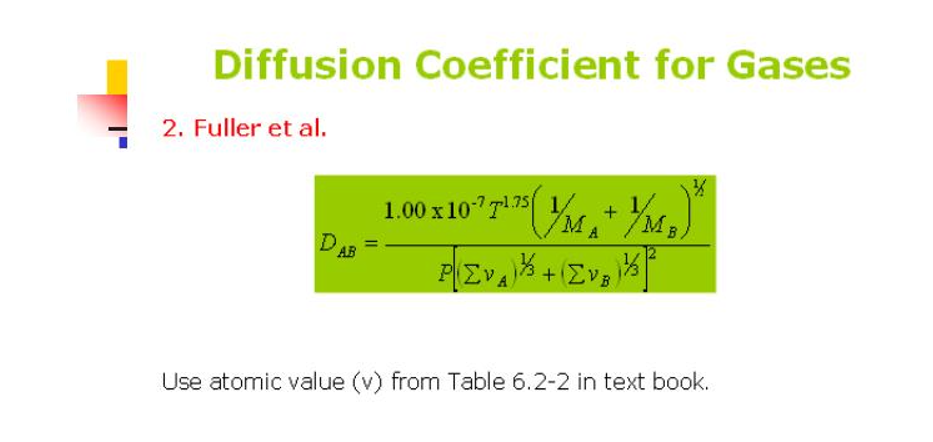 Assist. Proff. Dr. Eng. Alaa Dhari Jawad   Al-Mustaqbal University college  3rd stage
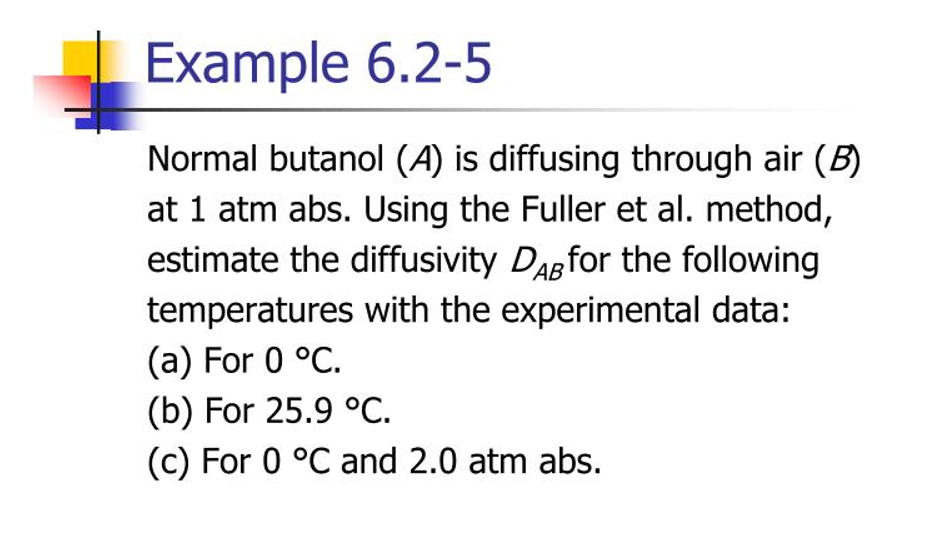 Assist. Proff. Dr. Eng. Alaa Dhari Jawad   Al-Mustaqbal University college  3rd stage
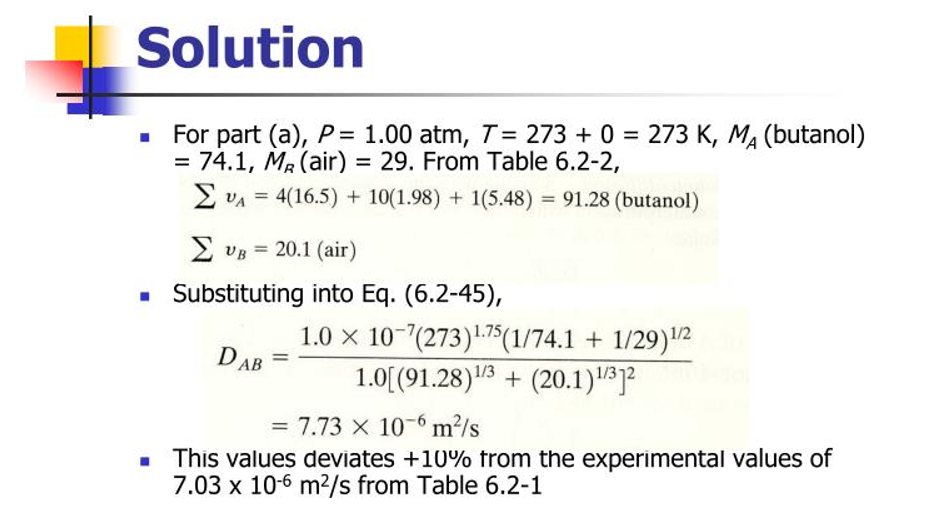 Assist. Proff. Dr. Eng. Alaa Dhari Jawad   Al-Mustaqbal University college  3rd stage
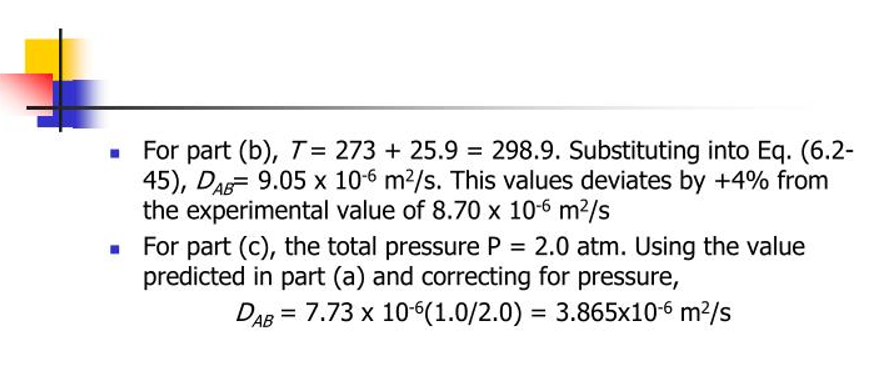 Assist. Proff. Dr. Eng. Alaa Dhari Jawad   Al-Mustaqbal University college  3rd stage
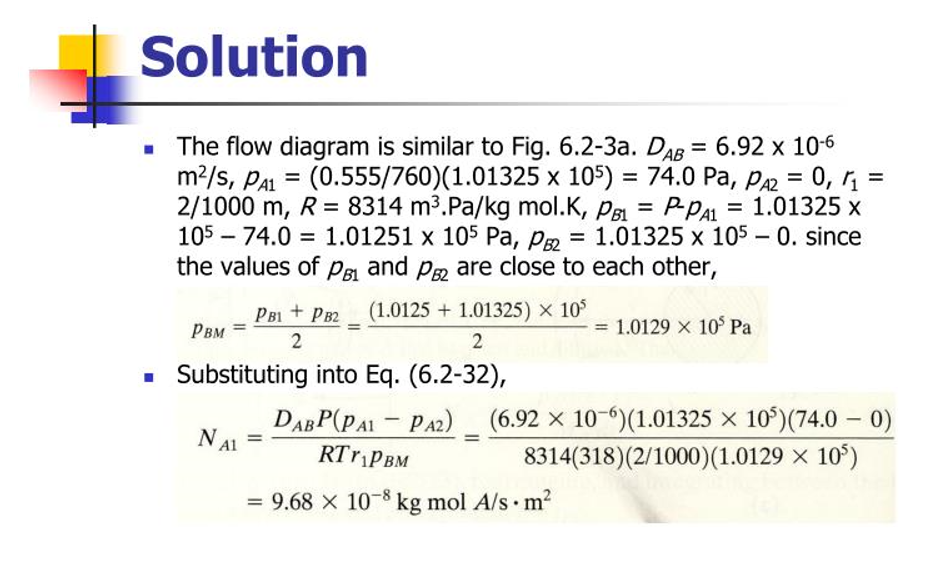 Assist. Proff. Dr. Eng. Alaa Dhari Jawad   Al-Mustaqbal University college  3rd stage
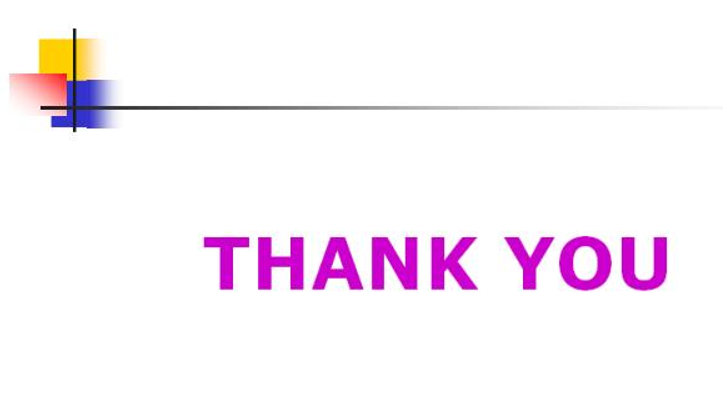 Assist. Proff. Dr. Eng. Alaa Dhari Jawad   Al-Mustaqbal University college  3rd stage
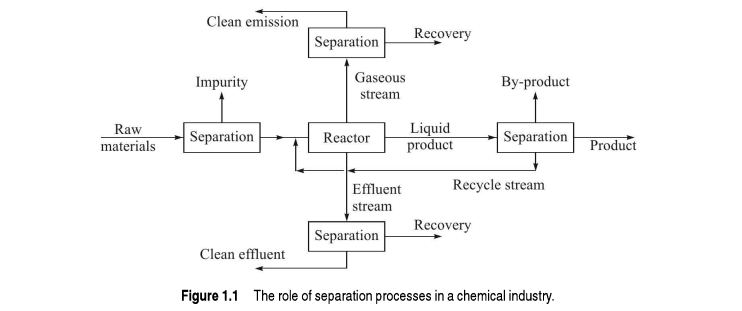 Assist. Proff. Dr. Eng. Alaa Dhari Jawad   Al-Mustaqbal University college  3rd stage